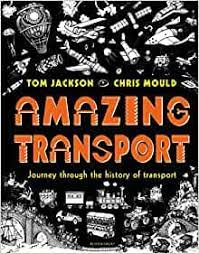 Knowledge Organiser – Spring 1 2023, Transport (Class 2)
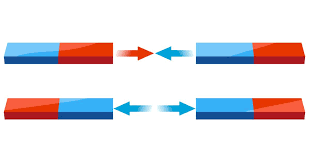 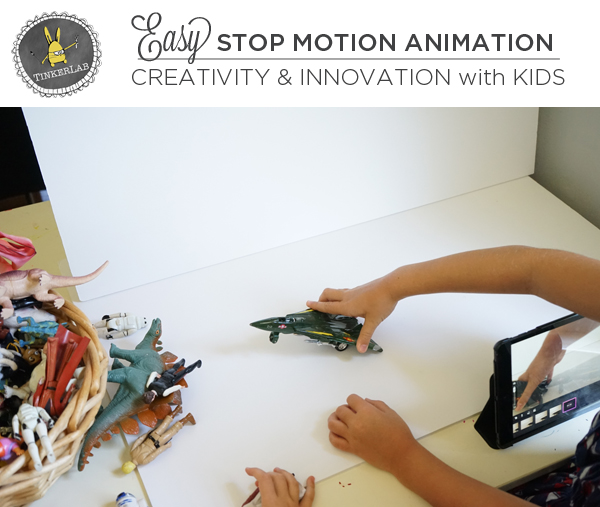 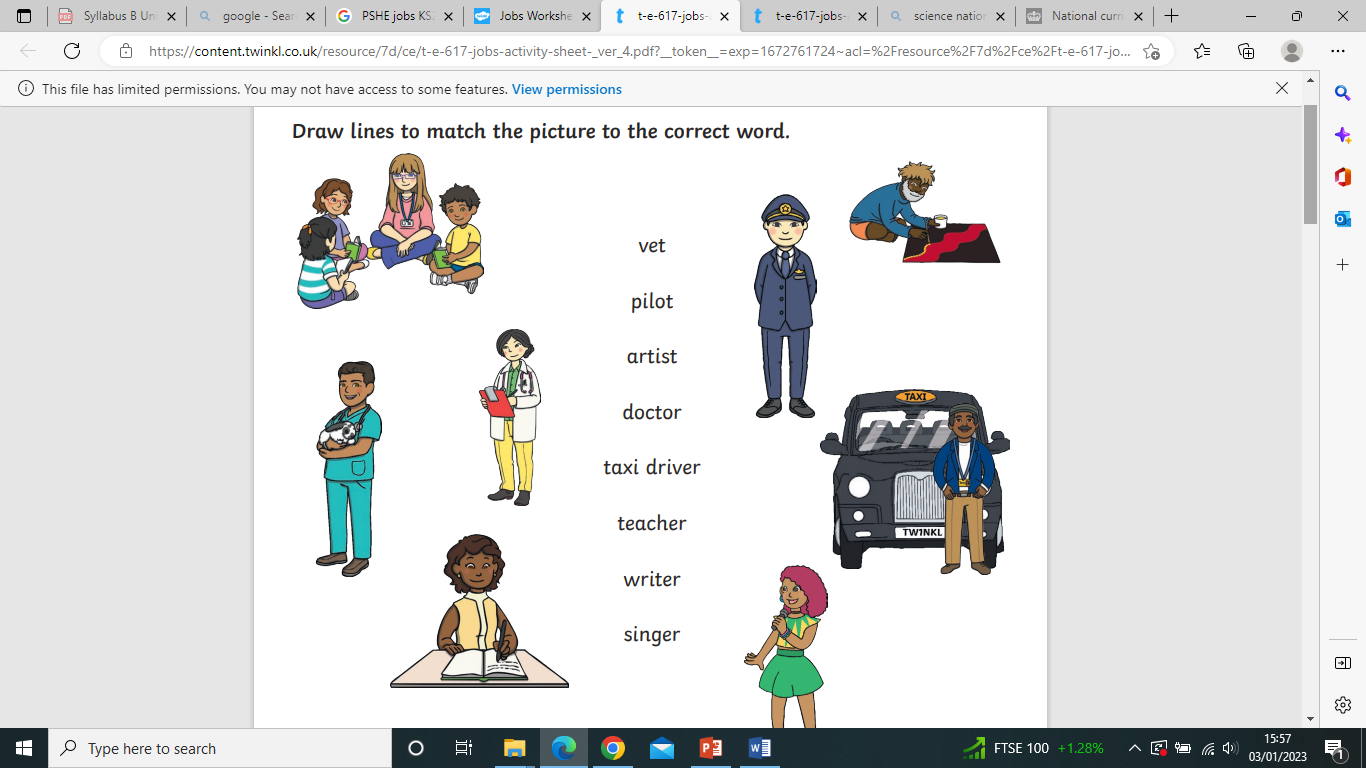 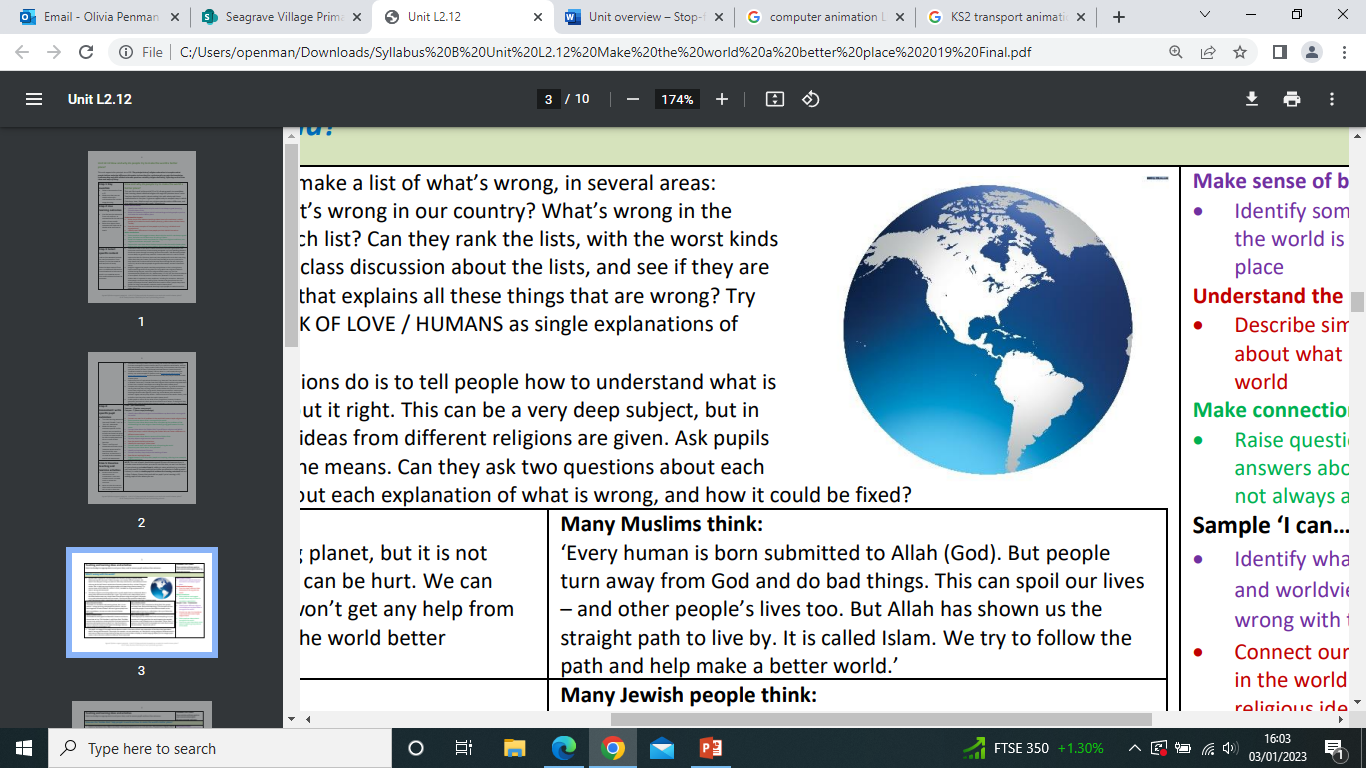 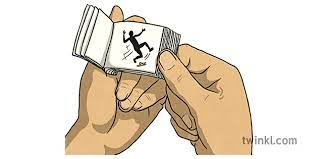 Knowledge Organiser – Spring 1 2023, Transport (Class 2)
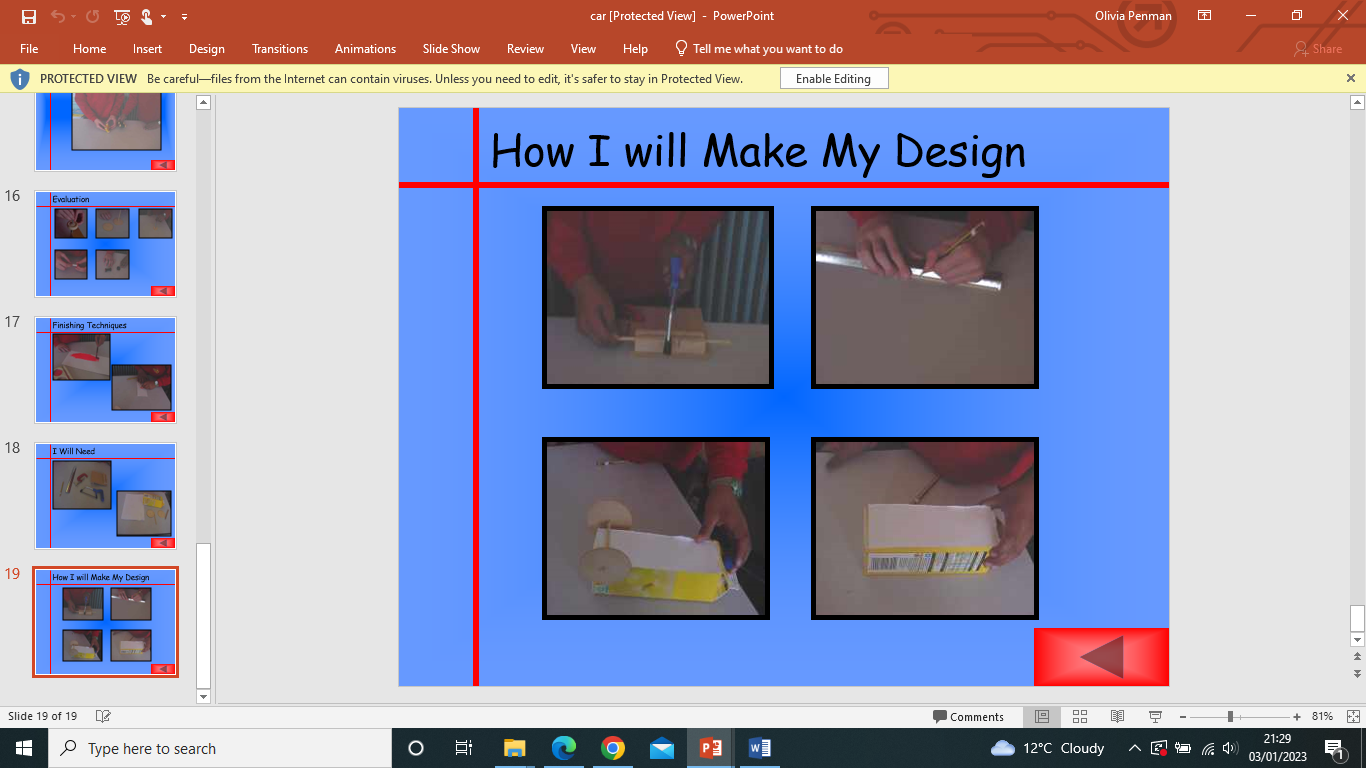 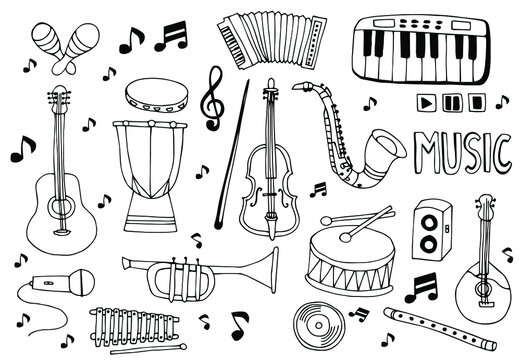